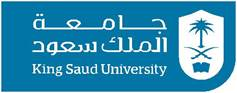 Lecture Instructor: Dr. Raja Rizwan Hussain
Class: GE105
Introduction to Engineering Design 
College of Engineering
King Saud University
Studio 11.3rd Oral Presentation (Design Project Progress)
year 2019
Brief advices
Each group has certain minutes to present their progress: concept generation, weights/rates
As with previous presentations, make sure:
Groups must use the time properly
Speak slowly with a high tone
Establish eye-contact with audience
Maintain professional group dynamics with your team members
Properly manage the question session
Plan where everyone will stand and who will say what
Follow your group leader’s instructions